ΙΟΥΛΙΟΣ    2022
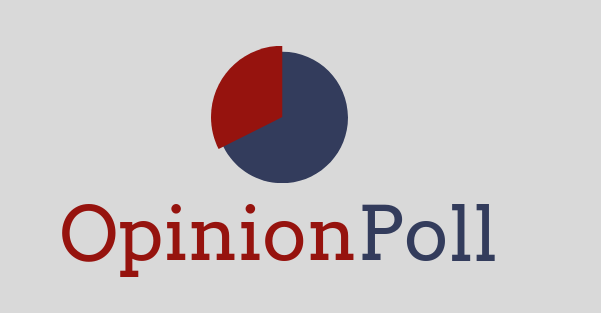 ΠΑΝΕΛΛΑΔΙΚΗ   ΕΡΕΥΝΑ
(β’ μέρος)
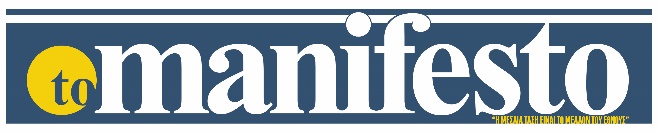 Η Έρευνα πραγματοποιήθηκε από την Opinion Poll Ε.Π.Ε – Αριθμός Μητρώου Ε.Σ.Ρ. 49.
ΕΝΤΟΛΕΑΣ : ΕΦΗΜΕΡΙΔΑ  
 ΕΞΕΤΑΖΟΜΕΝΟΣ ΠΛΗΘΥΣΜΟΣ: Ηλικίας άνω των 17, με δικαίωμα    ψήφου
ΜΕΓΕΘΟΣ ΔΕΙΓΜΑΤΟΣ:   1.015  Νοικοκυριά
ΧΡΟΝΙΚΟ ΔΙΑΣΤΗΜΑ: από 12 ΙΟΥΛΙΟΥ  έως  15 ΙΟΥΛΙΟΥ    2022
ΠΕΡΙΟΧΗ ΔΙΕΞΑΓΩΓΗΣ: Πανελλαδική κάλυψη
ΜΕΘΟΔΟΣ ΔΕΙΓΜΑΤΟΛΗΨΙΑΣ: Πολυσταδιακή τυχαία δειγματοληψία με χρήση quota βάσει  γεωγραφικής κατανομής.
ΜΕΘΟΔΟΣ ΣΥΛΛΟΓΗΣ ΣΤΟΙΧΕΙΩΝ: Τηλεφωνικές συνεντεύξεις βάσει ηλεκτρονικού ερωτηματολογίου (CATI).
 ΣΤΑΘΜΙΣΗ: Έγινε στάθμιση με βάση τα αποτελέσματα των        βουλευτικών εκλογών του  Ιουλίου 2019. 
Ποσοστό ελέγχου: 23,7%
Τρόπος ελέγχου: Ταυτόχρονη συνακρόαση τηλεφωνικής κλήσης και θέαση οθόνης
Προσωπικό  field: Εργαστήκαν 25 ερευνητές και 1 επόπτης
ΜΕΓΙΣΤΟ ΣΤΑΤΙΣΤΙΚΟ ΣΦΑΛΜΑ: +/-3 %
Η Opinion Poll ΕΠΕ. Είναι μέλος του ΣΕΔΕΑ, της ESOMAR, της WAPOR  και τηρεί τον  κανονισμό του Π.Ε.Σ.Σ. και τους διεθνείς  κώδικες  δεοντολογίας για την διεξαγωγή και  δημοσιοποίηση ερευνών κοινής γνώμης.
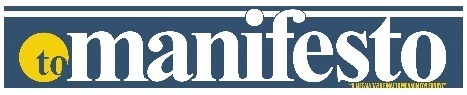 Ταυτότητα Έρευνας
Ποιο πρόβλημα θεωρείτε πιο σοβαρό για την χώρα, σας ανησυχεί περισσότερο;Δυνατότητα 2 απαντήσεων
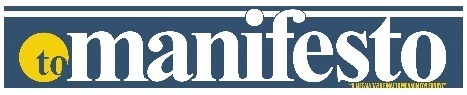 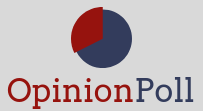 Θεωρείτε ένα θερμό επεισόδιο στο Αιγαίο πιθανό ή όχι;
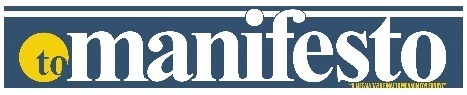 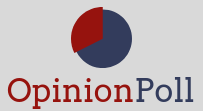 Θεωρείτε ένα θερμό επεισόδιο στο Αιγαίο πιθανό ή όχι;
*Ενδεικτικές αναλύσεις λόγω χαμηλής βάσης(Μ<60)
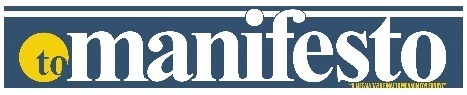 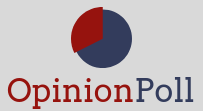 Πόσο ικανοποιημένος είστε από τον τρόπο που χειρίζεται τα θέματα εξωτερικής πολιτικής και αντιμετώπισης της Τουρκικής προκλητικότητας η Κυβέρνηση;
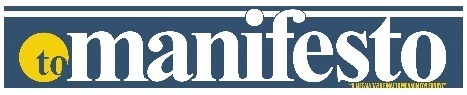 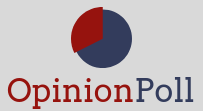 Πόσο ικανοποιημένος είστε από τον τρόπο που χειρίζεται τα θέματα εξωτερικής πολιτικής και αντιμετώπισης της Τουρκικής προκλητικότητας η Κυβέρνηση;
*Ενδεικτικές αναλύσεις λόγω χαμηλής βάσης(Μ<60)
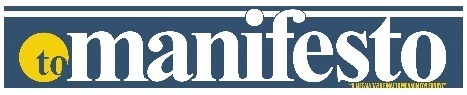 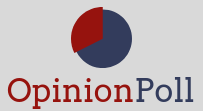 Πιστεύετε ότι η ακρίβεια που αντιμετωπίζουμε οφείλεται κυρίως
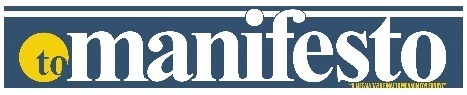 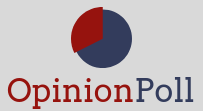 Πιστεύετε ότι η ακρίβεια που αντιμετωπίζουμε οφείλεται κυρίως
*Ενδεικτικές αναλύσεις λόγω χαμηλής βάσης(Μ<60)
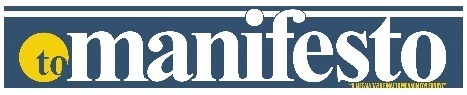 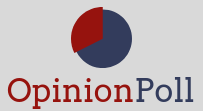 Εσείς προσωπικά πόσο επηρεάζεστε από τις αυξήσεις των τιμών;
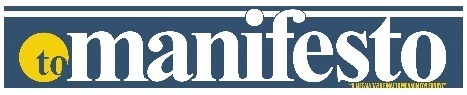 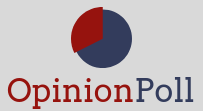 Εσείς προσωπικά πόσο επηρεάζεστε από τις αυξήσεις των τιμών;
*Ενδεικτικές αναλύσεις λόγω χαμηλής βάσης(Μ<60)
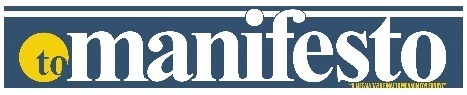 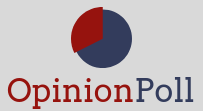 Πόσο ικανοποιημένος είστε από τα μέτρα που έχει πάρει η Κυβέρνηση για να αντιμετωπίσει την ακρίβεια και να στηρίξει το λαϊκό εισόδημα (μέτρα για να μειωθούν τα τιμολόγια ενέργειας, fuel pass 1 και 2, αύξηση κατώτατου μισθού, διάφορα επιδόματα κ.λπ.) ;
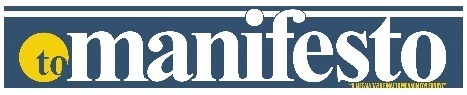 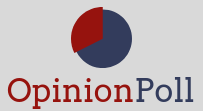 Πόσο ικανοποιημένος είστε από τα μέτρα που έχει πάρει η Κυβέρνηση για να αντιμετωπίσει την ακρίβεια και να στηρίξει το λαϊκό εισόδημα (μέτρα για να μειωθούν τα τιμολόγια ενέργειας, fuel pass 1 και 2, αύξηση κατώτατου μισθού, διάφορα επιδόματα κ.λπ.) ;
*Ενδεικτικές αναλύσεις λόγω χαμηλής βάσης(Μ<60)
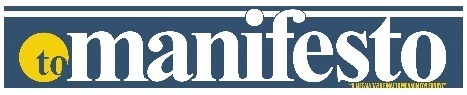 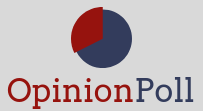 Από όσα έχετε ακούσει και γνωρίζετε, θεωρείτε ότι ο νόμος της Ν. Κεραμέως για τα πανεπιστήμια, θα συμβάλλει στην αναβάθμιση των πανεπιστημιακών ιδρυμάτων;
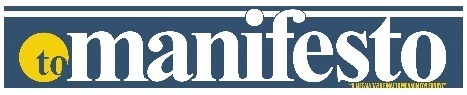 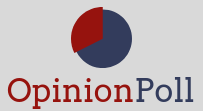 Από όσα έχετε ακούσει και γνωρίζετε, θεωρείτε ότι ο νόμος της Ν. Κεραμέως για τα πανεπιστήμια, θα συμβάλλει στην αναβάθμιση των πανεπιστημιακών ιδρυμάτων;
*Ενδεικτικές αναλύσεις λόγω χαμηλής βάσης(Μ<60)
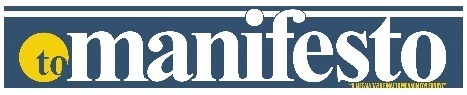 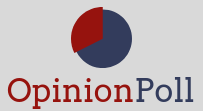 Πόσο ικανοποιημένος είστε από το συνολικό κυβερνητικό έργο τα τρία χρόνια της θητείας της Κυβέρνησης;
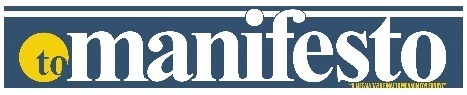 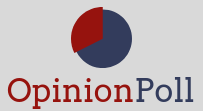 Πόσο ικανοποιημένος είστε από το συνολικό κυβερνητικό έργο τα τρία χρόνια της θητείας της Κυβέρνησης;
*Ενδεικτικές αναλύσεις λόγω χαμηλής βάσης(Μ<60)
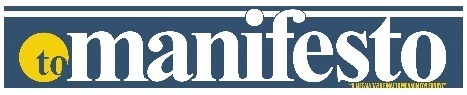 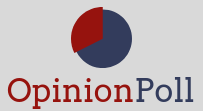 Πιστεύετε ότι αν αυτά τα τρία χρόνια είχαμε Κυβέρνηση ΣΥΡΙΖΑ, θα αντιμετώπιζε καλύτερα τα προβλήματα, τις κρίσεις που προέκυψαν;
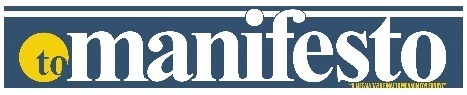 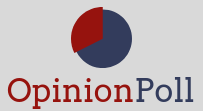 Πιστεύετε ότι αν αυτά τα τρία χρόνια είχαμε Κυβέρνηση ΣΥΡΙΖΑ, θα αντιμετώπιζε καλύτερα τα προβλήματα, τις κρίσεις που προέκυψαν;
*Ενδεικτικές αναλύσεις λόγω χαμηλής βάσης(Μ<60)
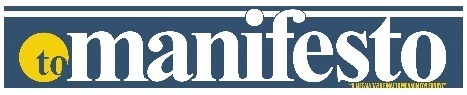 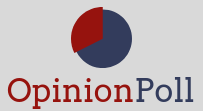 Πως κρίνετε τις παρεμβάσεις , την πολιτική παρουσία του Πρωθυπουργού Κυριάκου Μητσοτάκη;
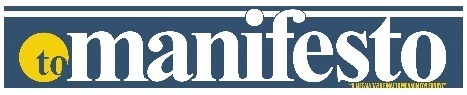 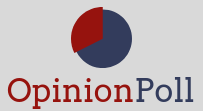 Πως κρίνετε τις παρεμβάσεις , την πολιτική παρουσία του Πρωθυπουργού Κυριάκου Μητσοτάκη;
*Ενδεικτικές αναλύσεις λόγω χαμηλής βάσης(Μ<60)
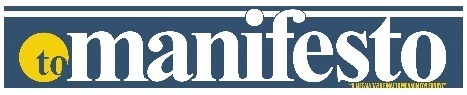 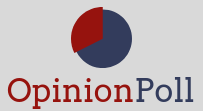 Πιστεύετε ότι ο Κυριάκος Μητσοτάκης ή ο Αλέξης Τσίπρας μπορεί να αντιμετωπίσει μέσα στην δύσκολη οικονομική συγκυρία πιο αποτελεσματικά τα προβλήματα της Οικονομίας / Λαϊκών εισοδημάτων
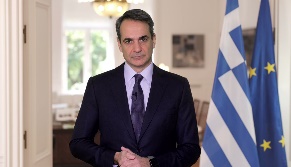 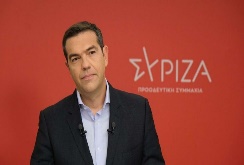 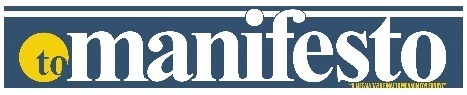 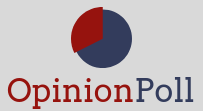 Πιστεύετε ότι ο Κυριάκος Μητσοτάκης ή ο Αλέξης Τσίπρας μπορεί να αντιμετωπίσει μέσα στην δύσκολη οικονομική συγκυρία πιο αποτελεσματικά τα θέματα Ανάπτυξης της χώρας
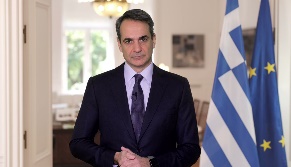 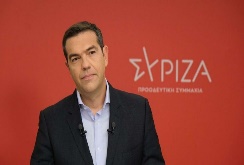 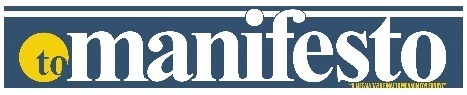 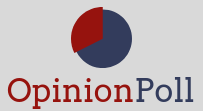 Πιστεύετε ότι ο Κυριάκος Μητσοτάκης ή ο Αλέξης Τσίπρας μπορεί να αντιμετωπίσει μέσα στην δύσκολη οικονομική συγκυρία πιο αποτελεσματικά την ακρίβεια
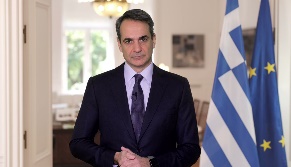 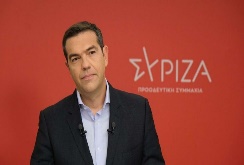 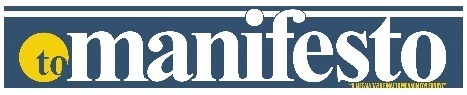 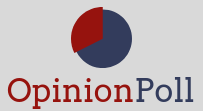 Πιστεύετε ότι ο Κυριάκος Μητσοτάκης ή ο Αλέξης Τσίπρας μπορεί να αντιμετωπίσει μέσα στην δύσκολη οικονομική συγκυρία πιο αποτελεσματικά τα θέματα Εξωτερικής Πολιτικής και την Τουρκική επιθετικότητα
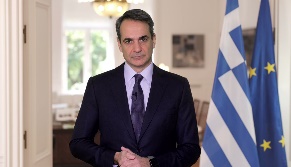 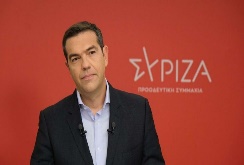 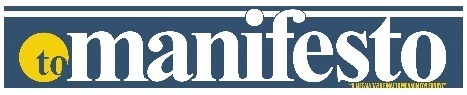 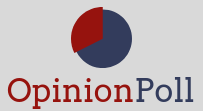 Πιστεύετε ότι ο Κυριάκος Μητσοτάκης ή ο Αλέξης Τσίπρας μπορεί να αντιμετωπίσει μέσα στην δύσκολη οικονομική συγκυρία πιο αποτελεσματικά την εγκληματικότητα / παραβατικότητα
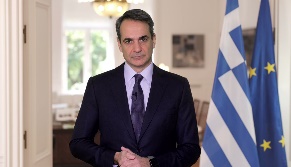 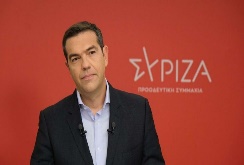 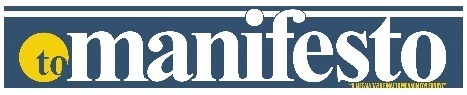 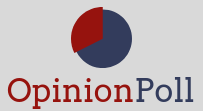 Πιστεύετε ότι ο Κυριάκος Μητσοτάκης ή ο Αλέξης Τσίπρας μπορεί να αντιμετωπίσει μέσα στην δύσκολη οικονομική συγκυρία πιο αποτελεσματικά τα θέματα Παιδείας
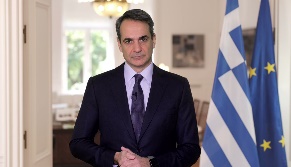 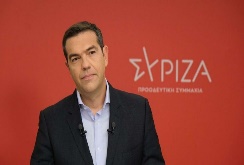 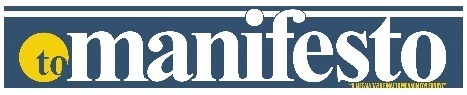 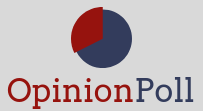 Πιστεύετε ότι ο Κυριάκος Μητσοτάκης ή ο Αλέξης Τσίπρας μπορεί να αντιμετωπίσει μέσα στην δύσκολη οικονομική συγκυρία πιο αποτελεσματικά τα θέματα Υγείας
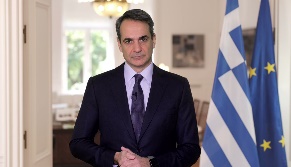 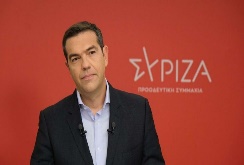 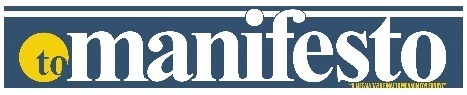 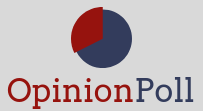 ΤΕΛΟΣ ΠΑΡΟΥΣΙΑΣΗΣ
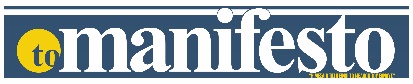 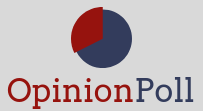